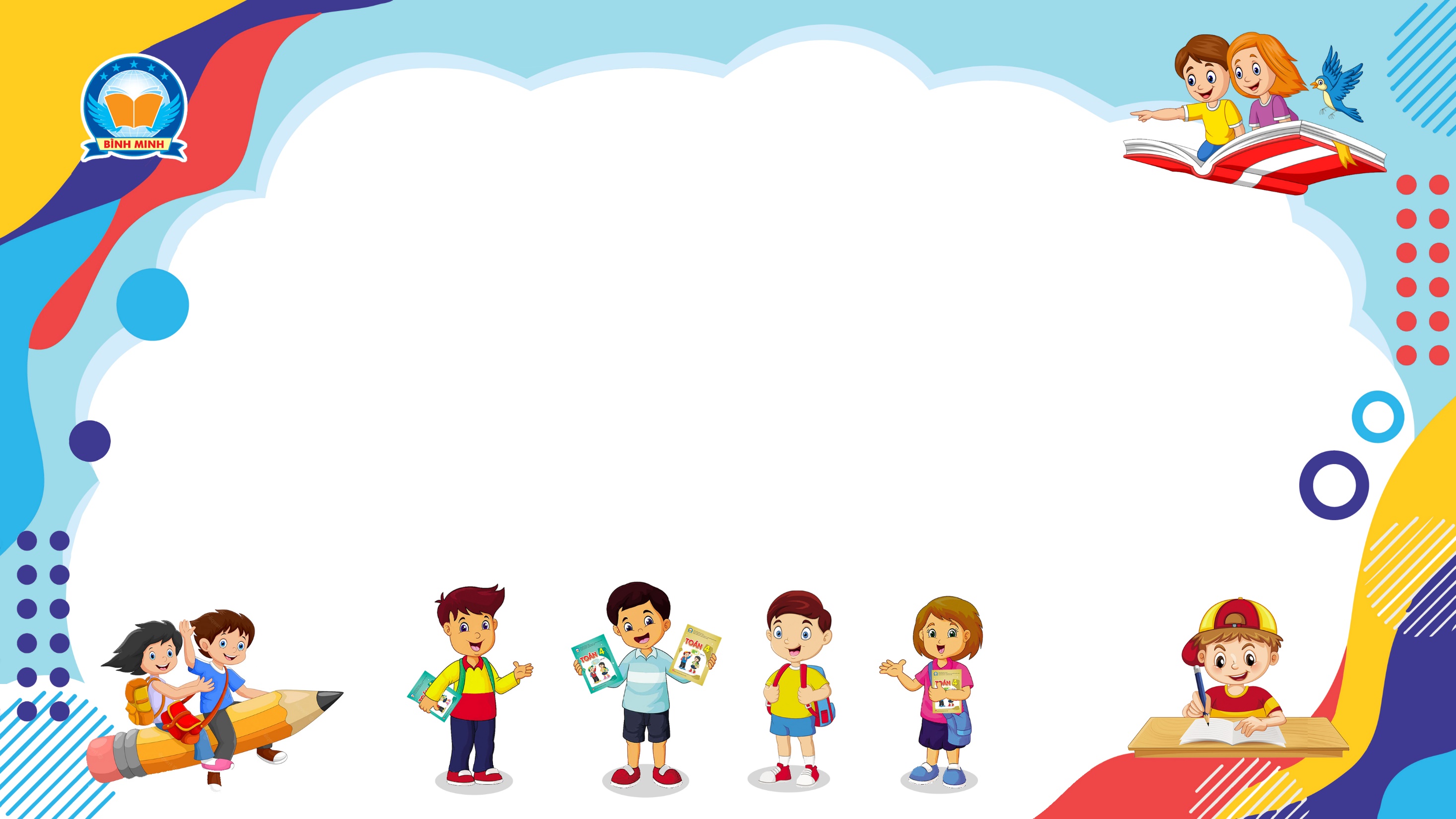 Bài 97
RÚT GỌN PHÂN SỐ
(Sách giáo khoa Toán 4 - Tập hai - Trang 16)
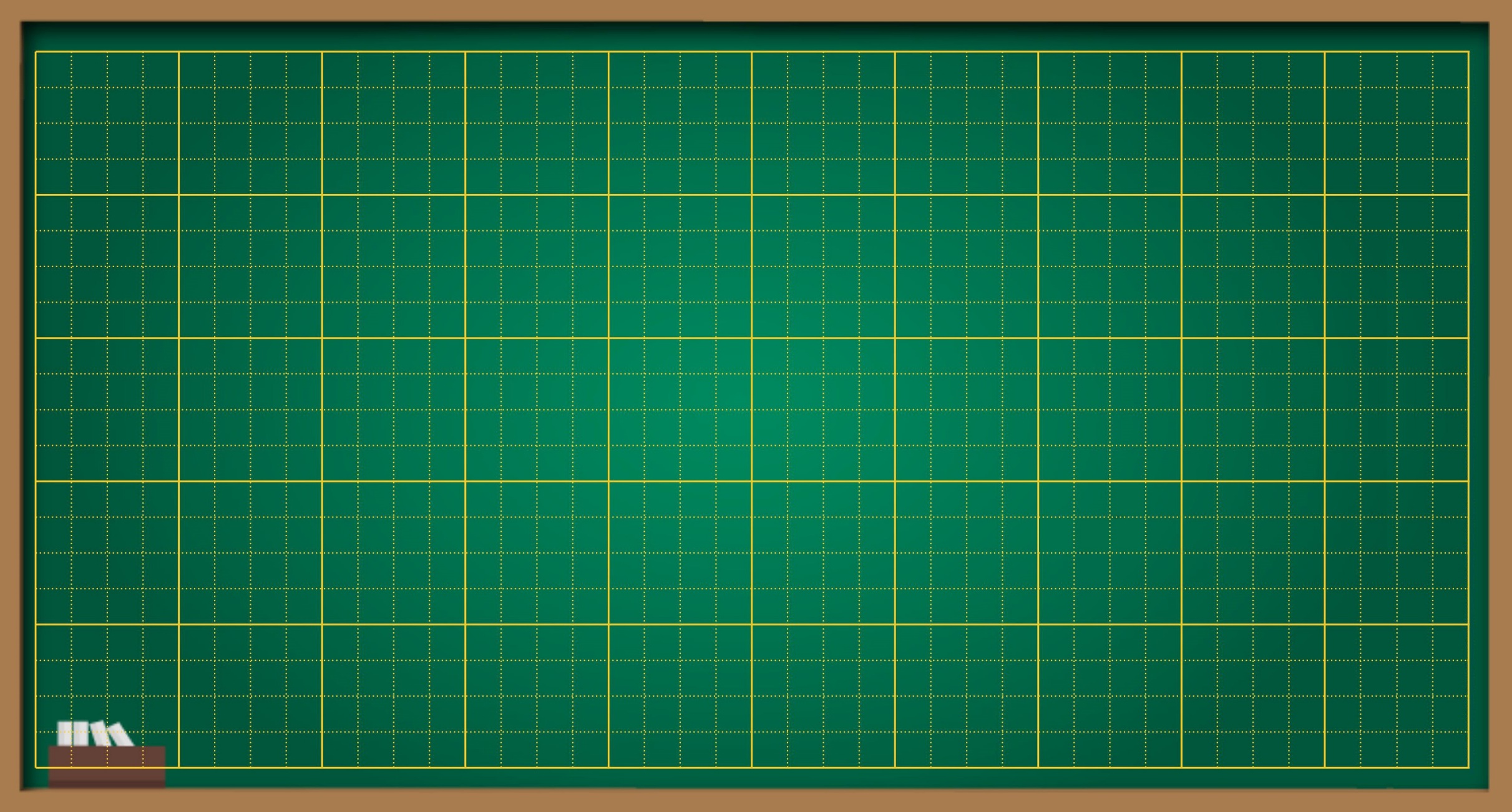 Thứ … ngày … tháng … năm ….
Bài 97
Rút gọn phân số
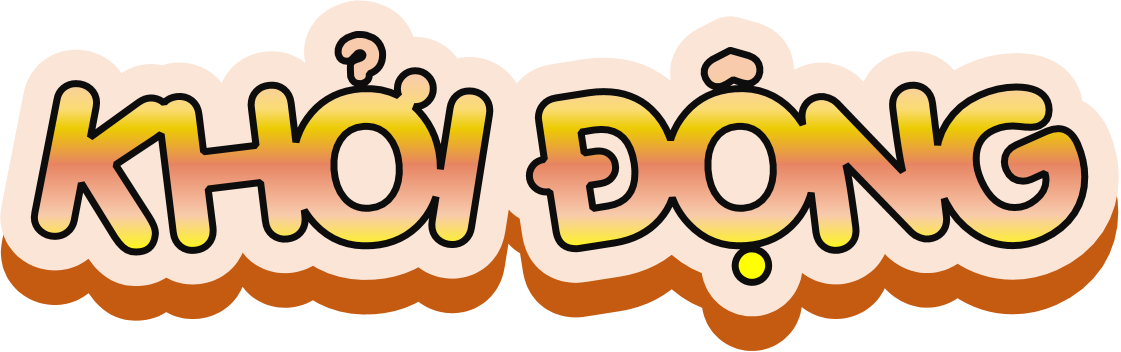 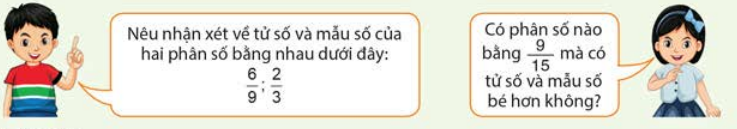 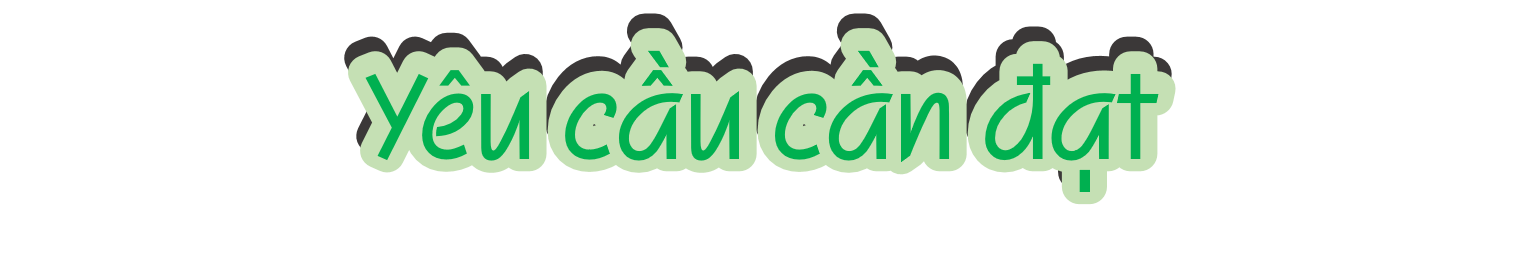 01.
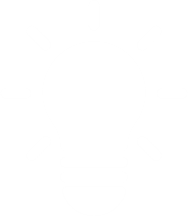 Nhận biết phân số tối giản.
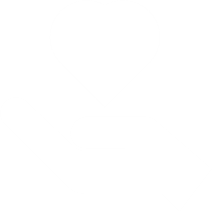 02.
Thực hiện được việc rút gọn phân số trong những trường hợp đơn giản.
KHÁM PHÁ
9 và 15 đều chia hết cho 3,  chia cả tử số và mẫu số cho 3, ta có:
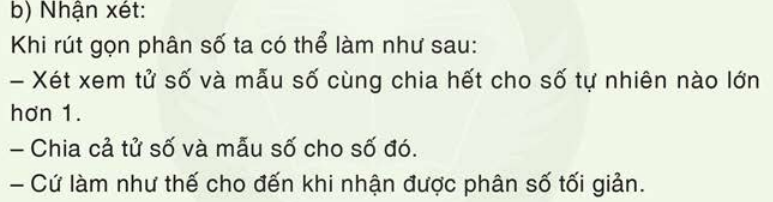 THỰC HÀNH
LUYỆN TẬP
1. Số ?
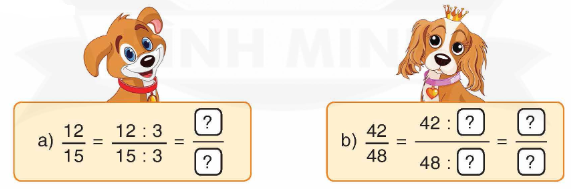 6
7
4
5
6
8
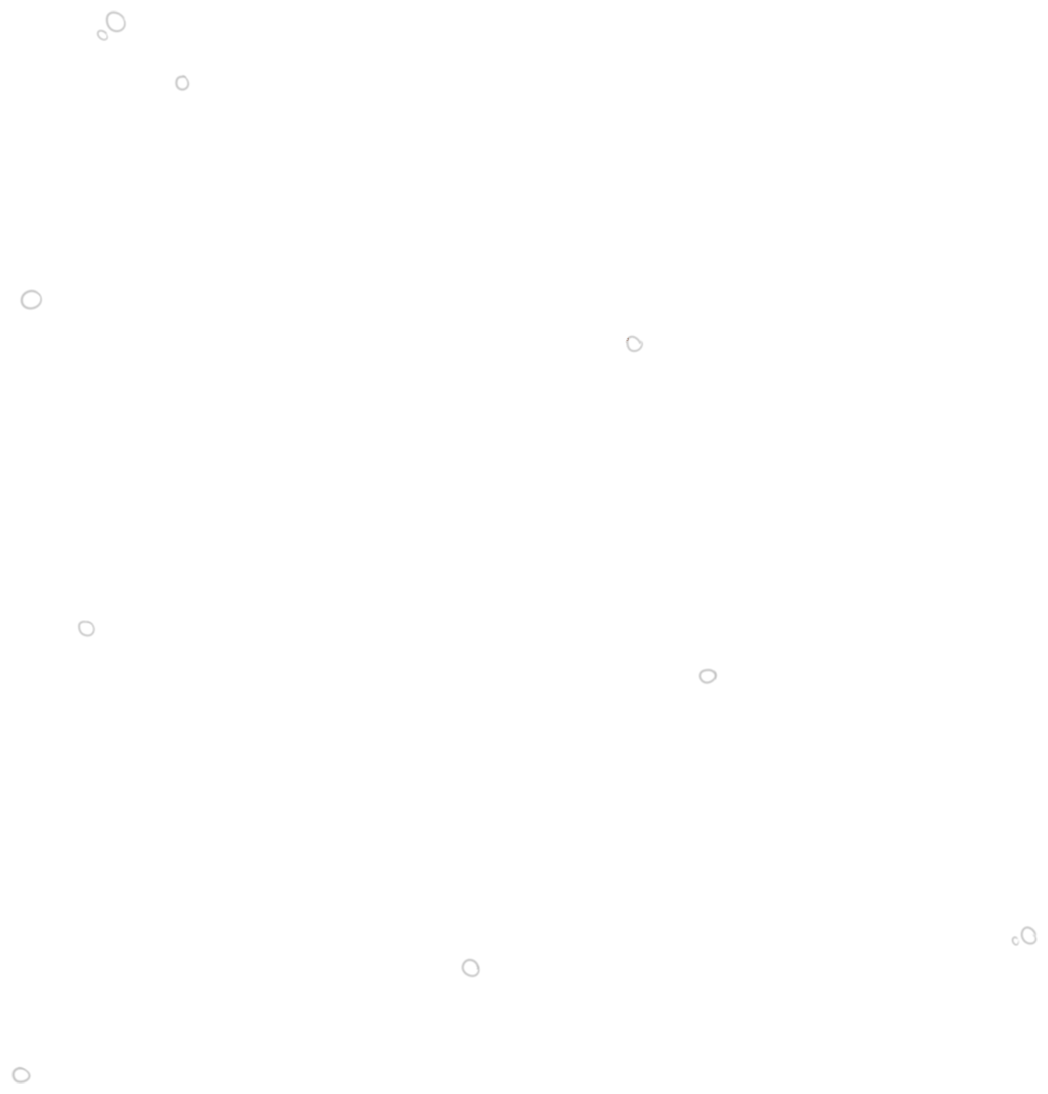 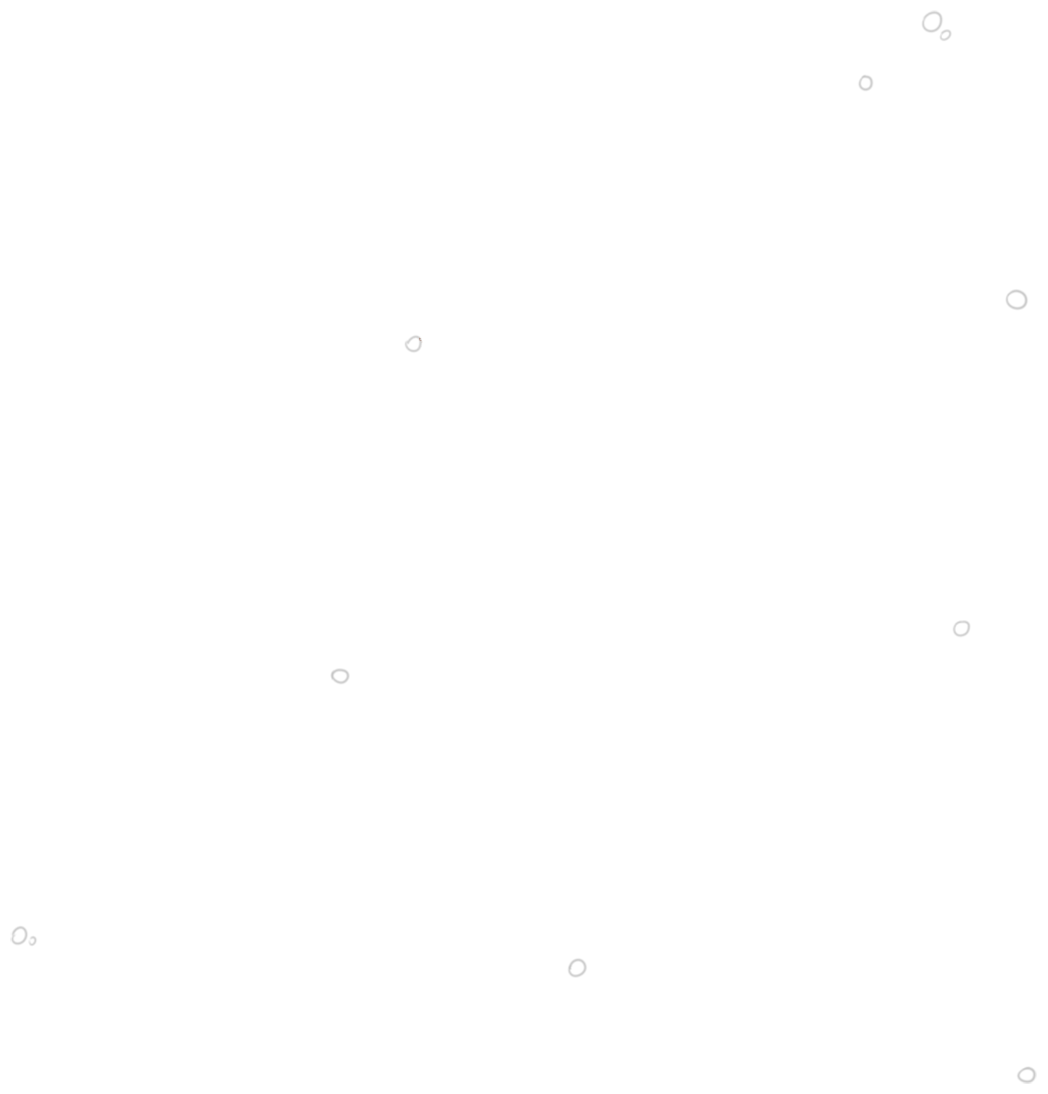 VẬN DỤNG
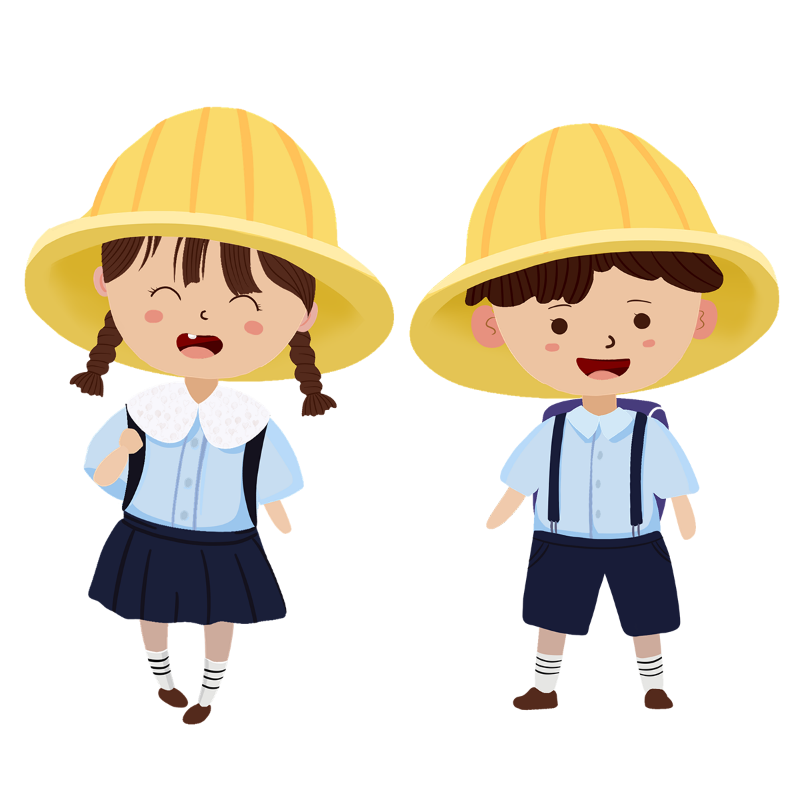 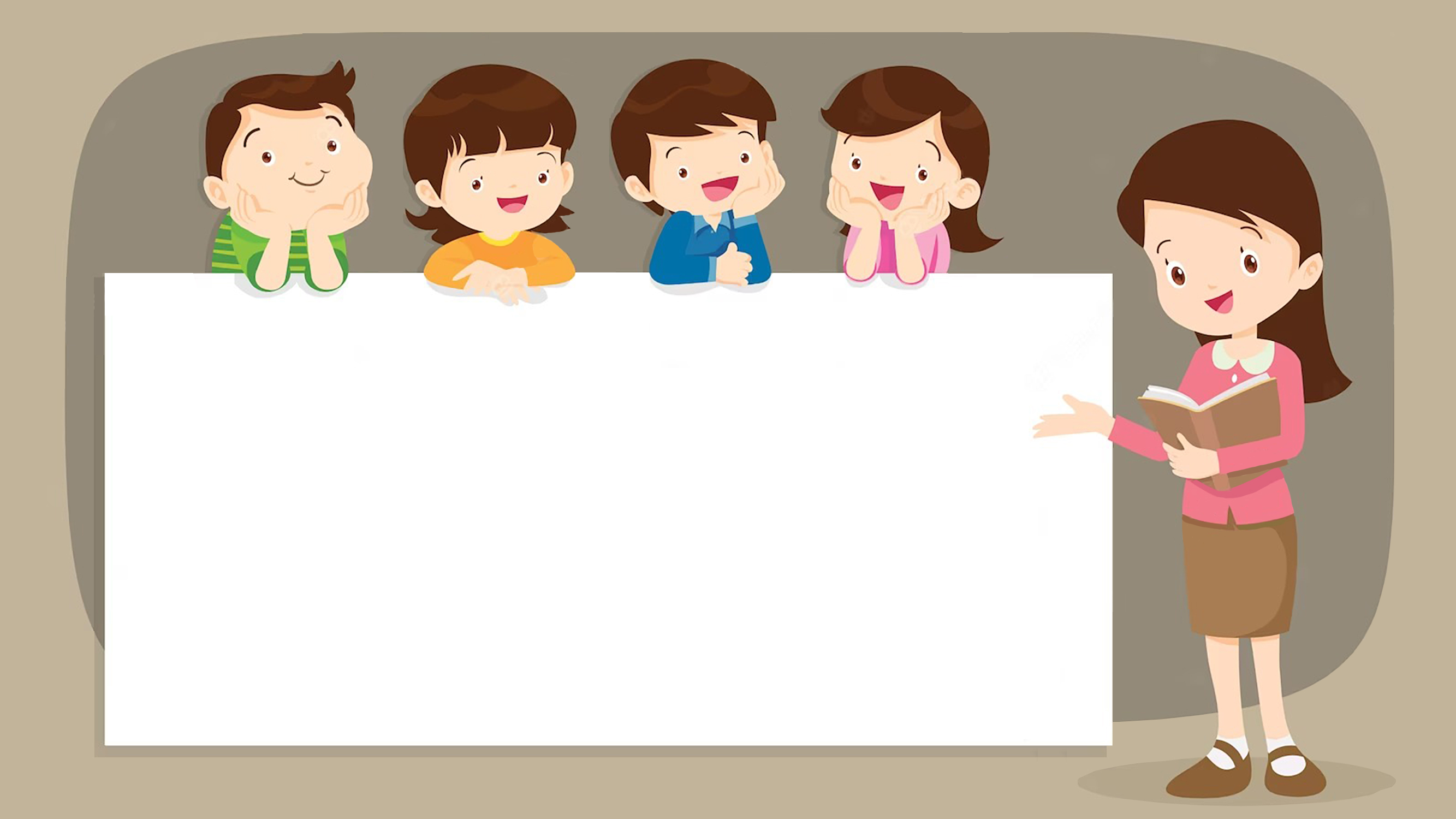 CỦNG CỐ
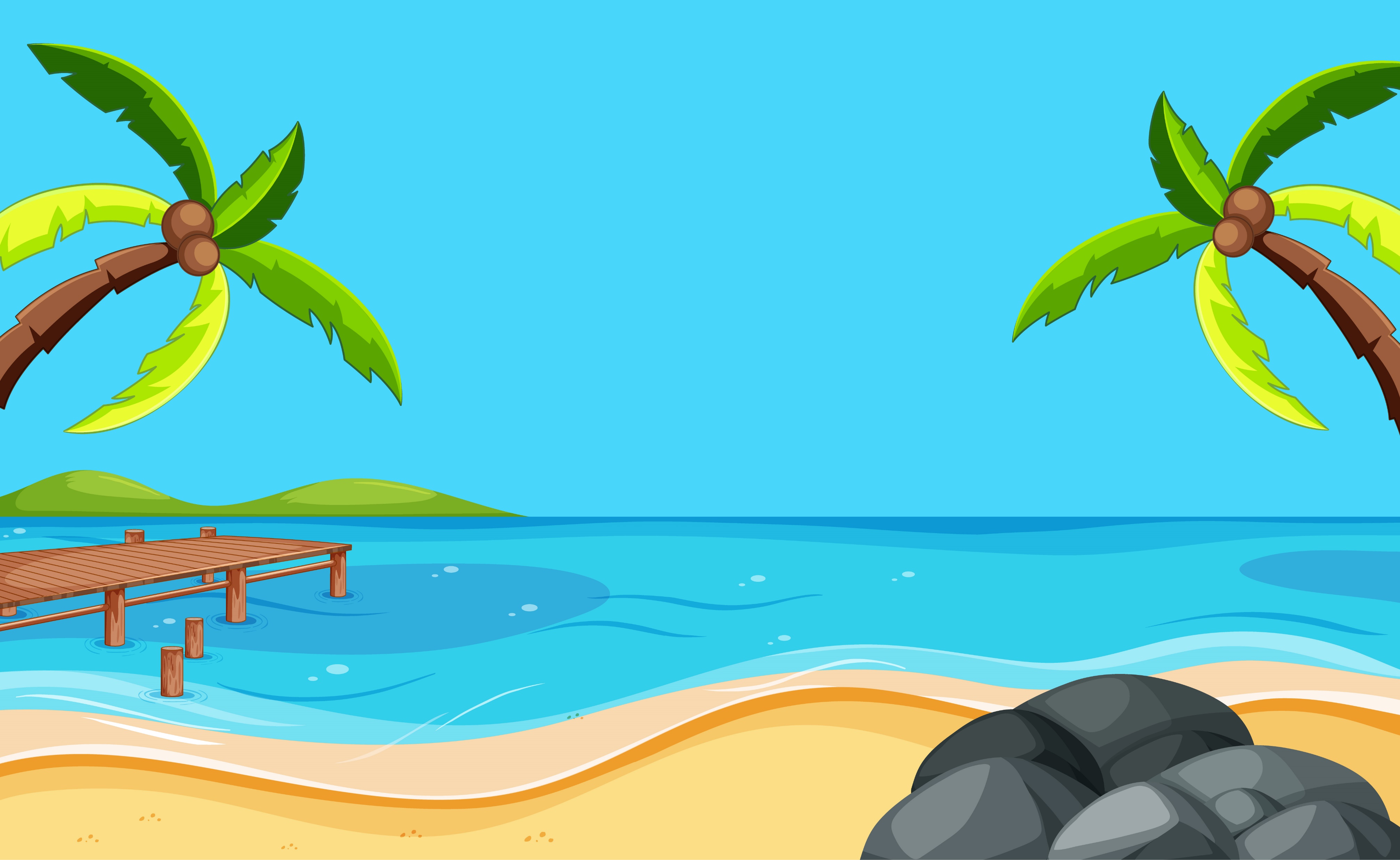 Đố bạn
Như thế nào là phân số tối giản?
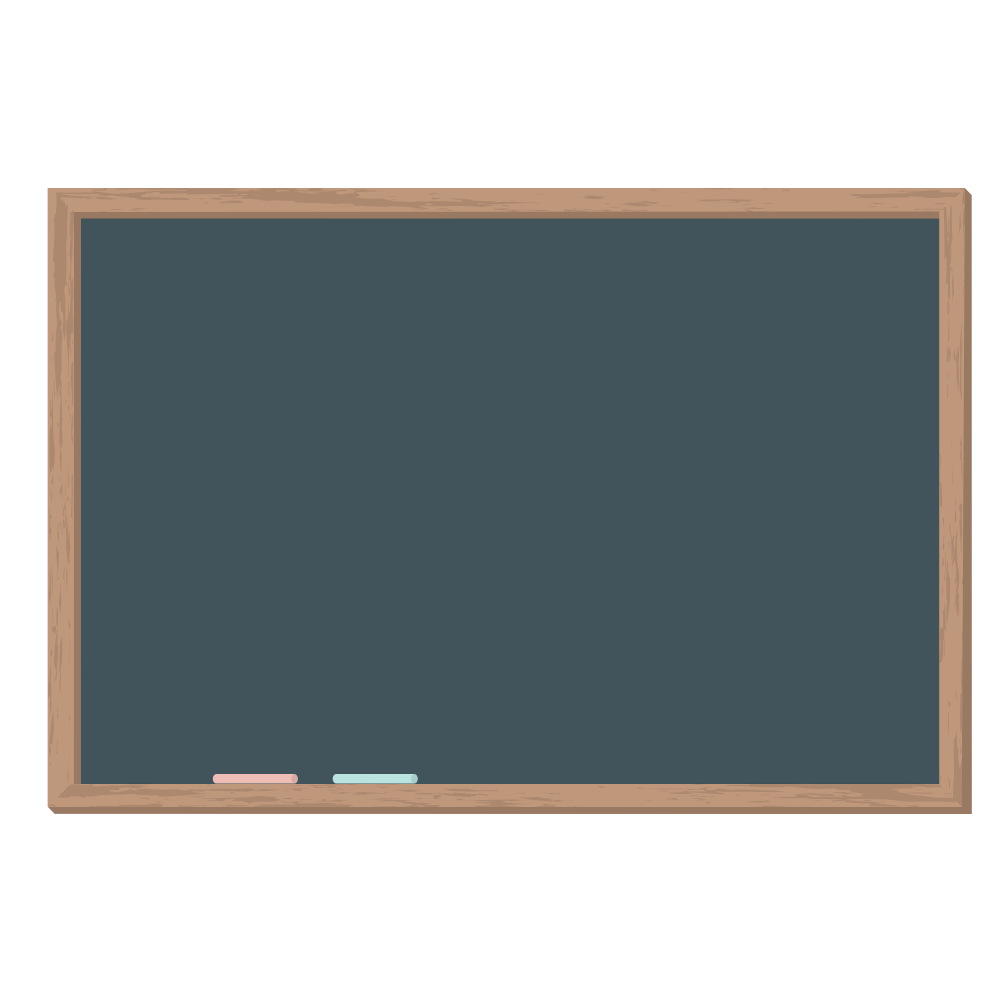 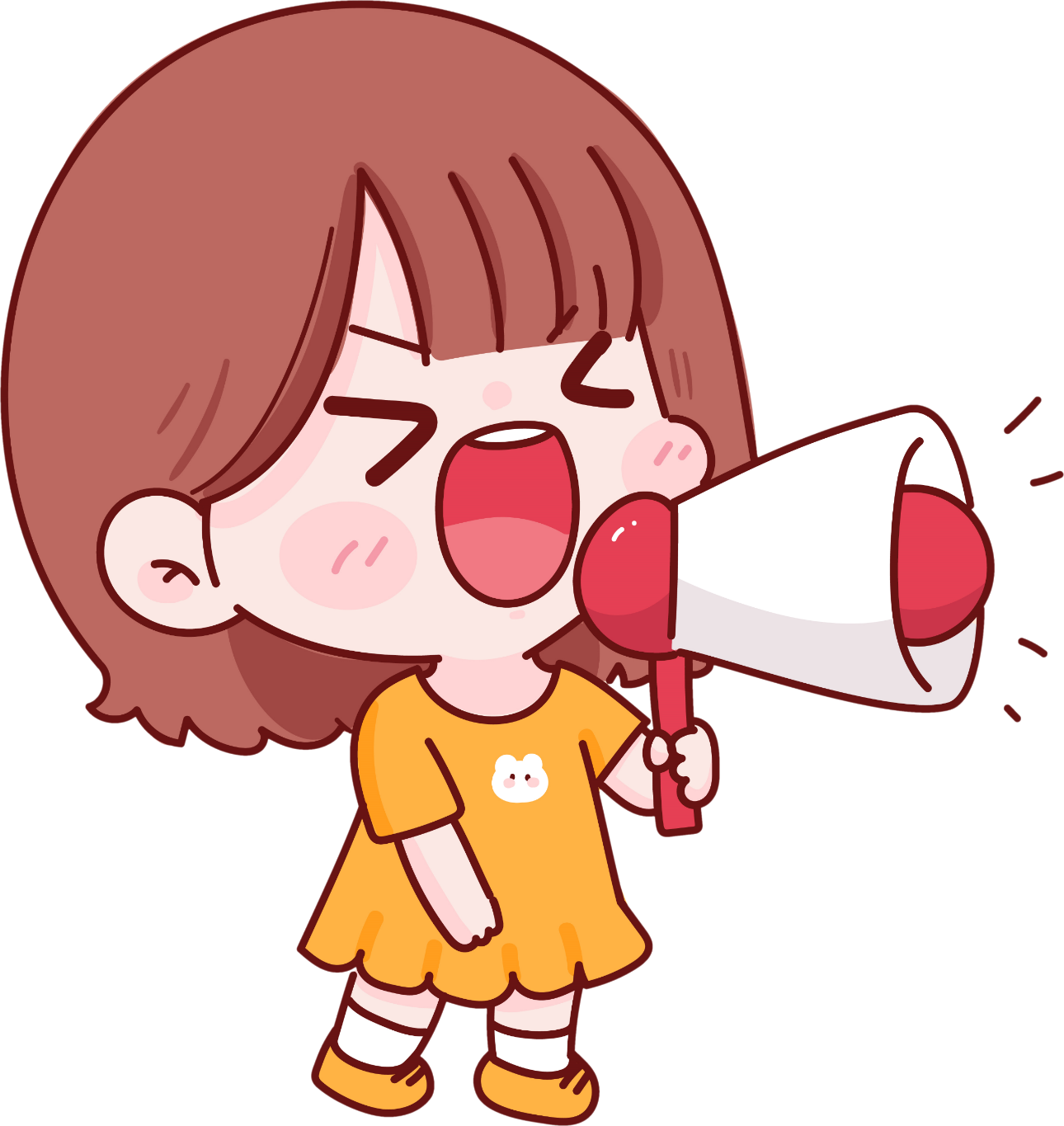 Nêu lại cách rút gọn phân số
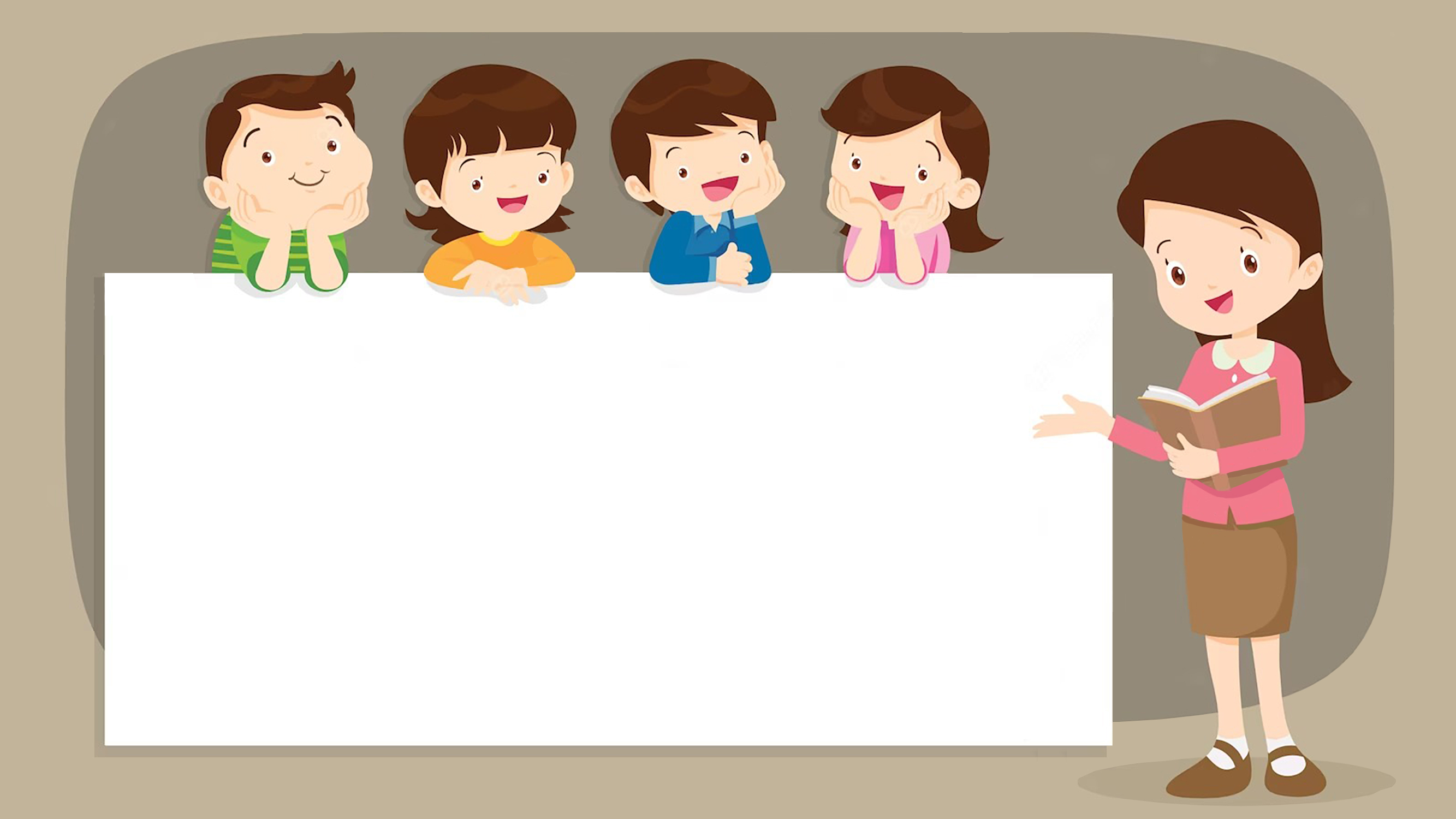 DẶN DÒ
1. Hoàn thành bài tập 
2. Chuẩn bị bài mới
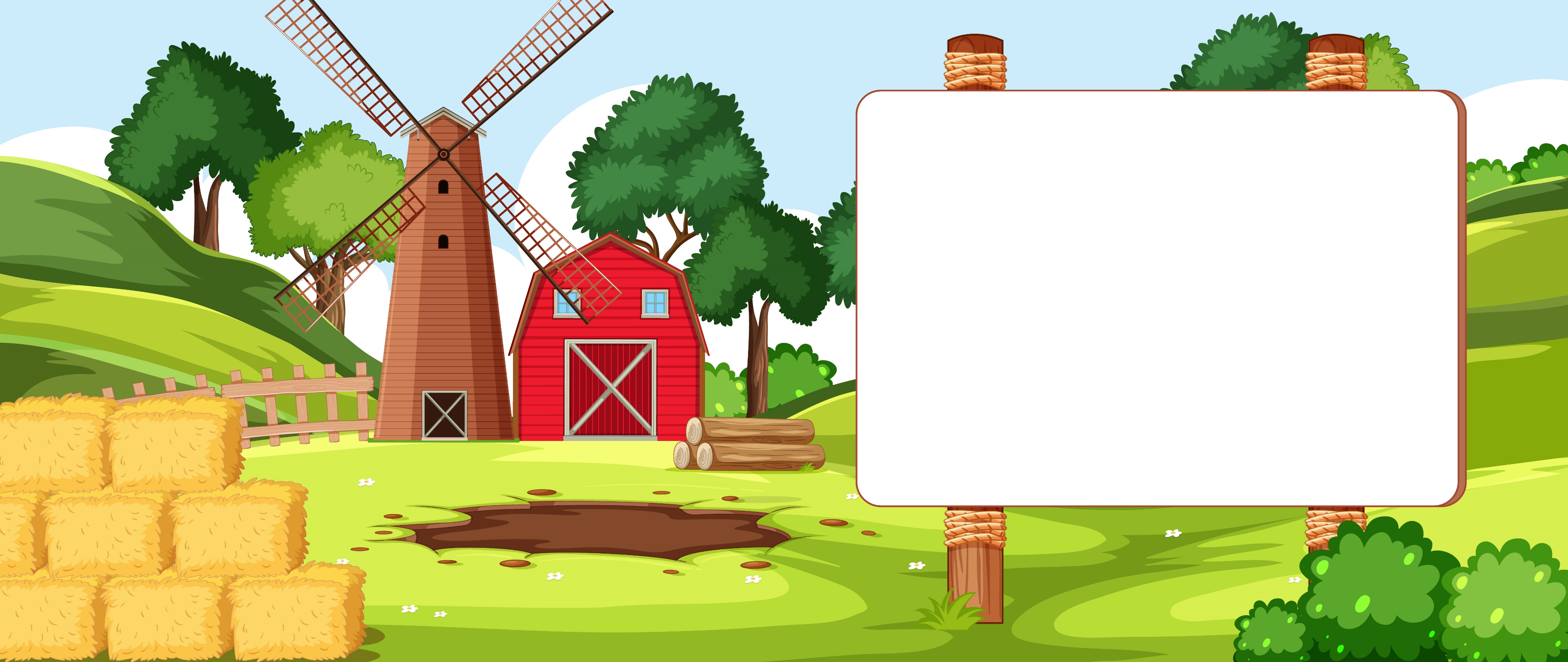 TIẾT HỌC 
KẾT THÚC